Herzlich willkommen !
Informationsveranstaltung
Egolzwil, 30. April 2024
[Speaker Notes: FJE]
Einleitung
VIDEO
Ausgangslage
Bedarfsentwicklung seit 1983
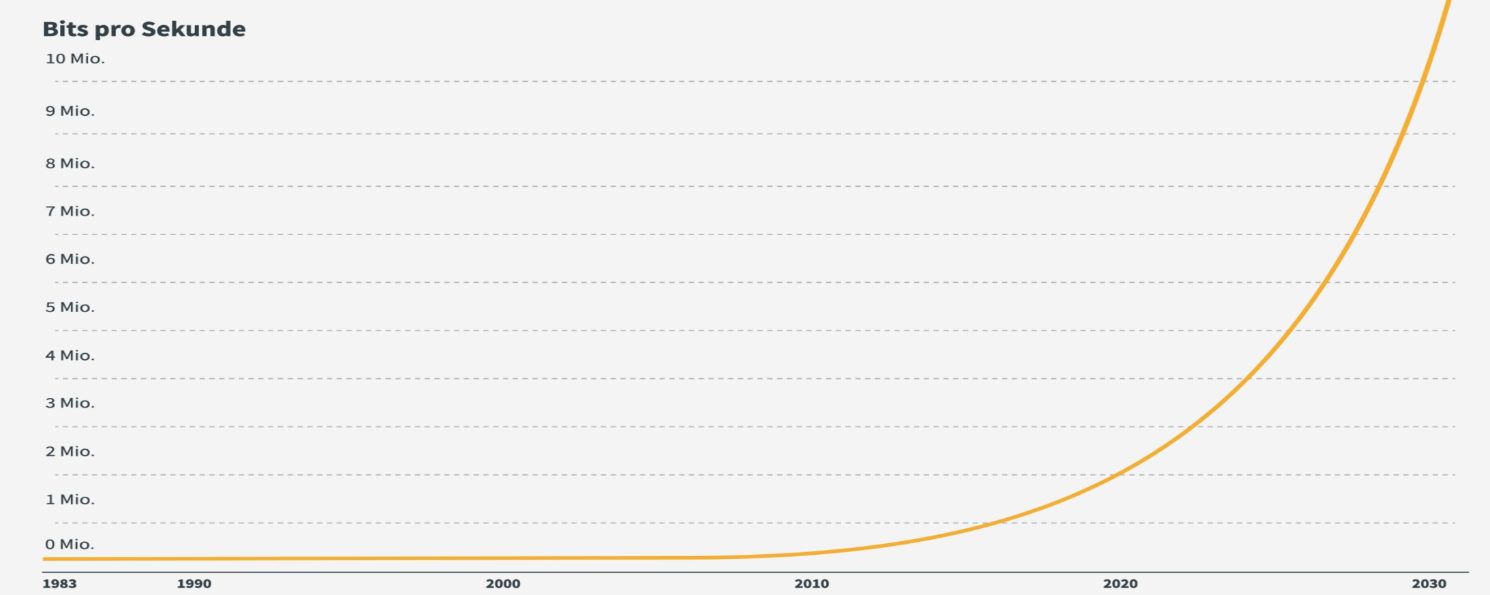 5G und Richtstrahl können überbrücken, sind eine geteilte Versorgung und darum keine langfristige Lösung.

Glasfaser wird in Städten und weltweit flächendeckend verbaut
Dauerhaft  40-50 Jahre
Günstig im Unterhalt
Nahezu unbegrenzte Leistung
Einfach zu ersetzen
Der Bedarf an bandbreite steigt jährlich seit 1983 um ca. 50%
Ausgangslage
Wir wollen fit sein für die Zukunft
Für die Bevölkerung
Für die Unternehmen
Für die Liegenschaftsbesitzer
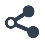 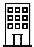 Gleiche Angebote wie in der Stadt
Sicher mehrere Standorte physisch verbinden
Mehrwert für Mieter und Nutzer
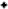 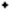 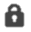 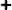 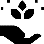 Wahlfreiheit
Homeoffice
Steigerung Liegenschaftswert
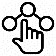 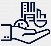 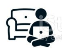 Speed
Speed und Sicherheit
Vernetzung für Liegenschafts-management
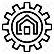 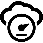 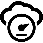 Zugang zu Innovationen
Zugang zu Innovationen
Zugang zu Innovationen
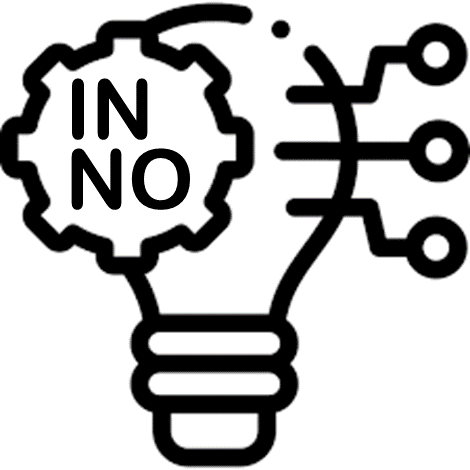 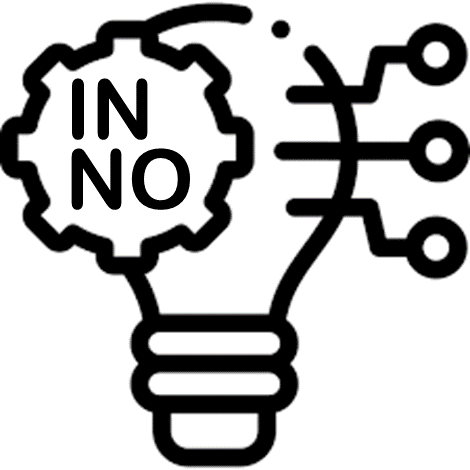 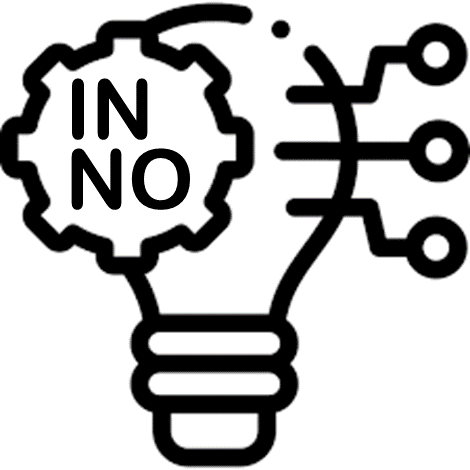 Ausgangslage
Aufteilung innerhalb/ausserhalb Bauzone (Stand 2022)
Projetkstand
Wo stehen wir im Projekt?
2020-21
Sensibilisierung
2021-22
Evaluation
2022-23
Vorprojekt
2024-28
Projekt & Umsetzung
0
1
2
3
Studie   Ausgangslage
Vision
Pilot Luthern
Varianten
Strategie
Kostenschätzung
Finanzierung
Partnerschaften
Verhandlungen
Rechtliches
Kommunikation
Planung
Baugesuch
Tief- und Leitungsbau
Inbetriebnahme
Planungskredit
Budgetbeschluss Gemeinden
Planungskredit
Budgetbeschluss Gemeinden
Gemeindeversammlung/
Urnengang
Reglement / Investition
Region Luzern West
Planungsgruppe Einfache Gesellschaft der 22 Gemeinden
PRIORIS Projekt AG
[Speaker Notes: FJE]
Struktur
Die Schritte im 2024 Eckpunkte
Gründung PRIORIS  Verbund AG durch die 	 Region Luzern West
Vertragszeichnung am 04.03.2024 in Wolhusen	 
Gründung Regionale Glasfaser Schweiz AG	 
Gründung PRIORIS Projekt AG gemeinsame Firma	 
Informationsflyer, Medienarbeit	 
Gemeinden
Gesellschafter
100%
100%
PRIORIS Verbund AG
Regionale Glasfaser Schweiz AG
24%
76%
PRIORIS Projekt AG
Partnerin
Eckpunkte Vereinbarung Regionale Glasfaser Schweiz AG
Vollerschliessung
Partnerschaftliche Lösung
Open Access
Zusammenarbeit mit lokalen Tief- und Leitungsbau-Unternehmen
Fixe Kosten 
Attraktive Bedingungen
Kostenrisiko bei der Regionale Glasfaser Schweiz AG
Keine Nachzahlungspflicht
[Speaker Notes: Vollerschliessung – ALLE die wollen werden erschlossen
 Bedingung: Take-up-Rate 60% 
Partnerschaftliche Lösung mit langfristigem Werterhalt für die Gemeinden
 Teilweise und schrittweise Heimfall ab 40 Jahren
Open Access Lösung – offen und zugänglich für alle Provider
Zusammenarbeit mit lokalen Tief- und Leitungsbau-Unternehmen
Fixe Kosten pro Gemeinde
Attraktive Bedingungen für die Grundstückbesitzenden 
Volles Kostenrisiko bei der Regionale Glasfaser Schweiz AG
Es besteht in keinem Fall eine Nachzahlungspflicht der Gemeinden]
Prioris Projekt AG
Die Aufgaben der Prioris Projekt AG
Vorbereitungen	 
Vermarktung Verträge, Bodenscanning	 
Planung, Baugesuch, Baubewilligung	 
Baustart	 
Inbetriebnahme	 
Gemeinden
Gesellschafter
100%
100%
PRIORIS Verbund AG
Regionale Glasfaser Schweiz AG
24%
76%
PRIORIS Projekt AG
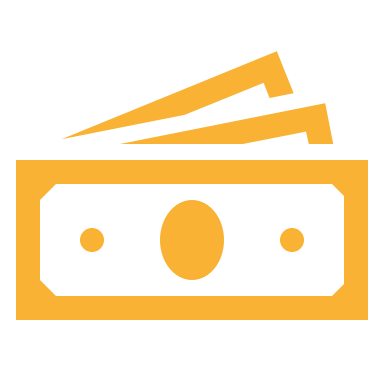 Kosten
Finanzielle Beiträge
Beiträge der Gemeinden
Beiträge der Liegenschaftsbesitzenden
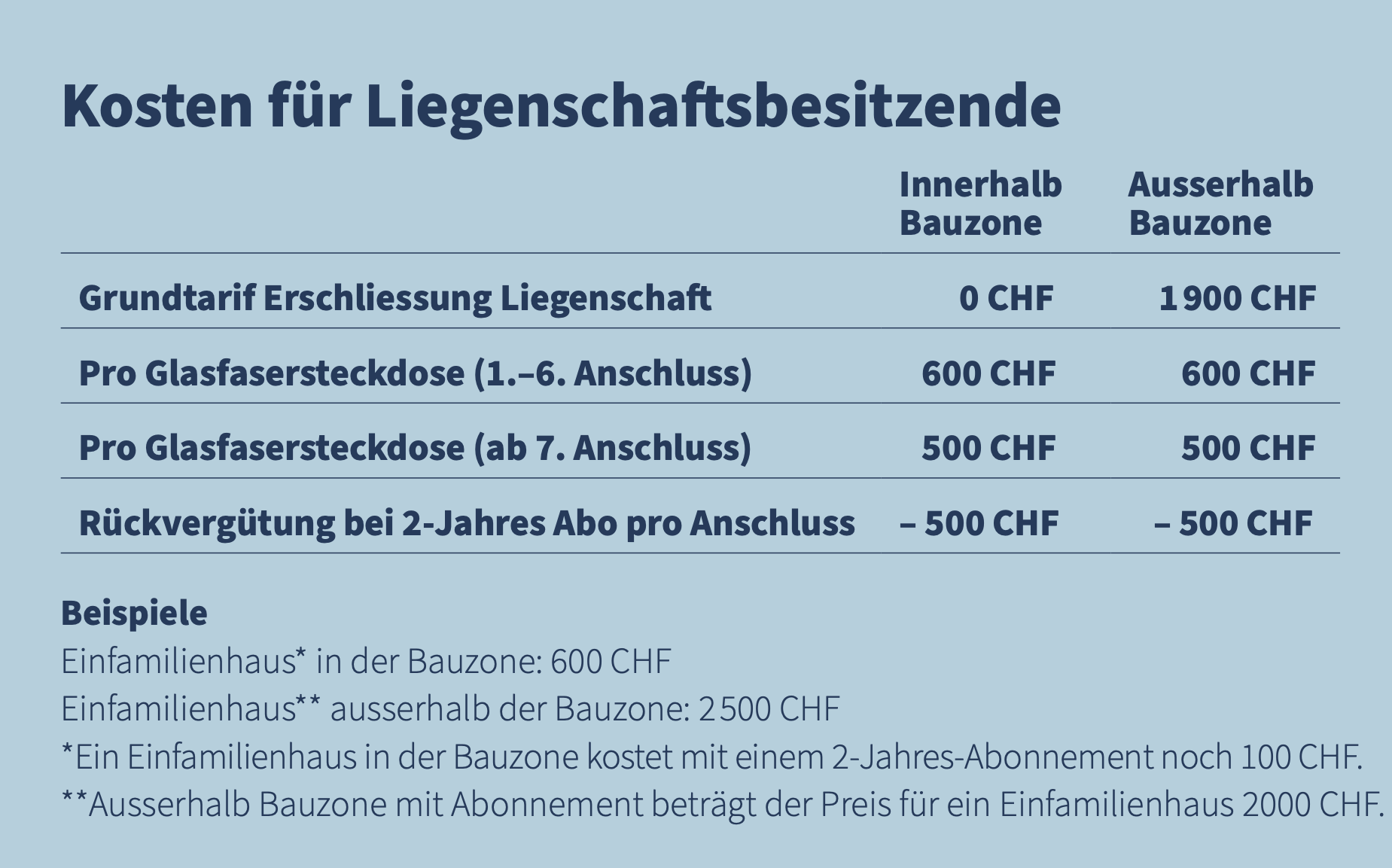 Die Beiträge der Gemeinden verhalten sich proportional zu den Baukosten
4. Terminplan Informations- und Gemeindeversammlungen
Übersicht der Abstimmungstermine / Gemeindeversammlungen
Die Gemeinden Ruswil, Schötz, Ettiswil und Wolhusen haben den Termin noch nicht festgelegt.
Zusammenarbeit
Zusammenarbeit Regionale Glasfaser Schweiz AG und Gemeinden
Beteiligung an Prioris Projekt AG
Allgemeine Unterstützung
Bereitstellen Werkhof und Büros/Toiletten
Genereller Support
Praktische Unterstützung während dem Bau
Gemeindeversammlung
+4-8 Wochen
+8-16 Wochen
Lokale Kooperationen
Gen. Gesuch Kanton
Baugesuch
Rekrutierungen
Kommunikationsmaterial
Kick-Off mit jeder Gemeinde
Scannen und Planung
Baugesuch
Werbung
Verträge Grundstück-besitzende
Detailplanung
Vorbereiten Baustart
Promotion für Nachzügler
Bau Erschliessung
Bau POP (Zentrale)
Bau Anschlüsse
Inbetriebnahme
Vergleich PRIORIS und Swisscom
Was unterscheidet die Projekte?
PRIORIS
SWISSCOM
Vorgehen/Vertrag
Für alle Gemeinden gleich

Erschliessungskosten
Bsp. in der Bauzone: CHF 100.- (wenn gleichzeitig beim Anbieter der freien Wahl ein Zweijahres-Abo abgeschlossen wird)
Inbetriebnahme CHF 80
Betrieb kostenlos

Erschliessungsgebiet
Alle werden erschlossen
Vorgehen/Vertrag
Individuell mit der jeweiligen Gemeinde

Erschliessungskosten 
Rohre auf dem Grundstück und im Haus müssen zur Verfügung gestellt werden.
Glasfaseranschluss kostenlos
Betrieb kostenlos

Erschliessungsgebiet
Nur Bauzone + Ausgewählte
Herzlichen Dank !
Informationsveranstaltung
[Speaker Notes: FJE]